Chapter 1:Introduction to Research
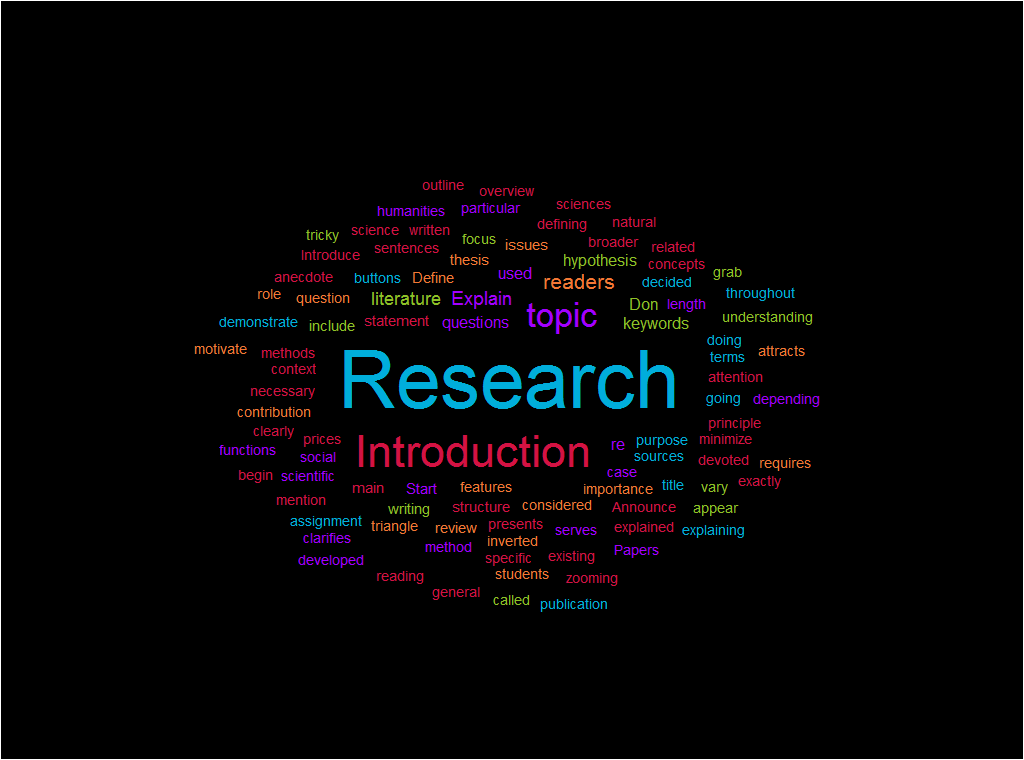 1
CHAPTER OUTLINES:
What is research?
Why you need to do research?
How to do research?
A Research Process
2
LEARNING OBJECTIVES:
Explain different research approaches and methodologies
3
WHAT IS RESEARCH?
Research is the intellectual application of the investigation of a matter.
It is used for discovering, interpreting and development of methods and systems for the advancement in human knowledge.
Research is a search or investigation directed to the discovery of some facts – Oxford English Dictionary.
Research is a systematic activity directed towards the discovery and the development of an organized body of knowledge – John Best.
4
Business Research – it is systematic inquiry that provides information to guide managerial decisions. It is a process of planning, acquiring, analysing and disseminating relevant data and information and insights to decision makers in ways that mobilize the organization to take appropriate actions that, in turn, maximize business performance. 
Business research comprises a series of steps:
First stage : to know where the problem areas exist in the organization and to identify as clearly specifically as possible that need to be studied and resolved.
Second stage : gather the relevant information (data) from different sources.
5
Third stage : Critically analyse the information (data) and determine the factors that are associated with the problem.
Fourth stage : Give the solution to the existing problem by taking necessary corrective action.
The entire process by which we attempt to resolve issues is called research.
6
WHY YOU NEED TO DO RESEARCH
A Tool for Building Knowledge and Efficient Learning 
Means to Understand Various Issues
An Aid to Business Success
A Way to Prove Lies and to Support Truths
Means to find, Gauge, and Seize Opportunities
A Seed to Love Reading, Writing, Analyzing, and Sharing Valuable Information
Nourishment and Exercise for the Mind
7
HOW TO DO RESEARCH
Find a topic
Refine your topic 
Find key sources
Take notes on your sources
Create your paper or presentation
Do additional research as necessary 
Cite your sources
8
A RESEARCH PROCESS
Define the problem 
 Define the research objective
 Choose data sources
 Choose research methods
 Construct sample
 Set budget and deadlines 
 Undertake research 
 Analysis and evaluation
9